Ноготков лекарственных цветки             
                                                     Calendulae officinalis flores
Ноготки лекарственные        Calendula officinalis L.
сем. Астровые                        Asteraceae
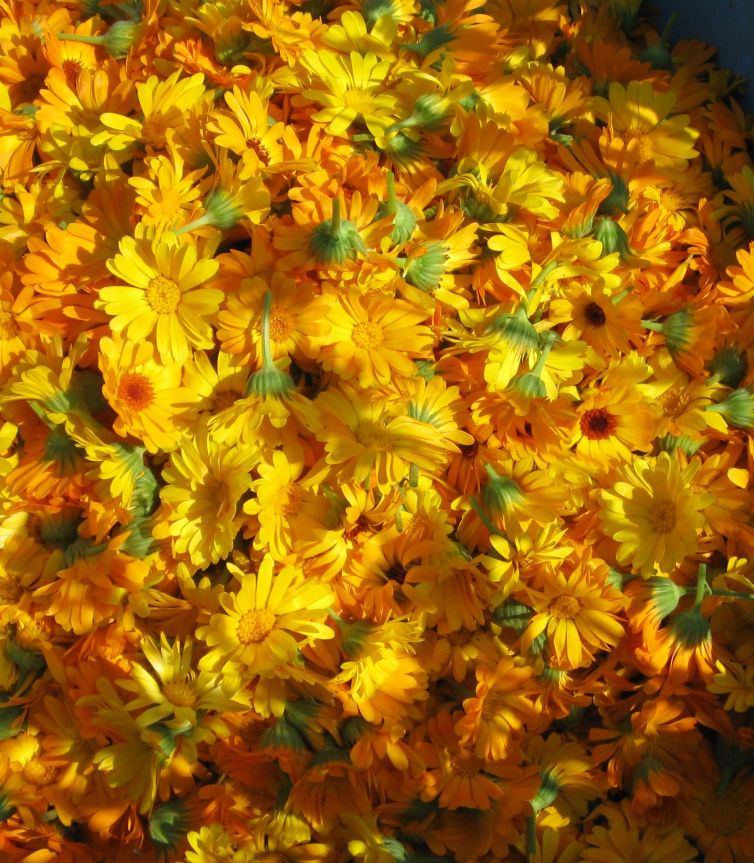 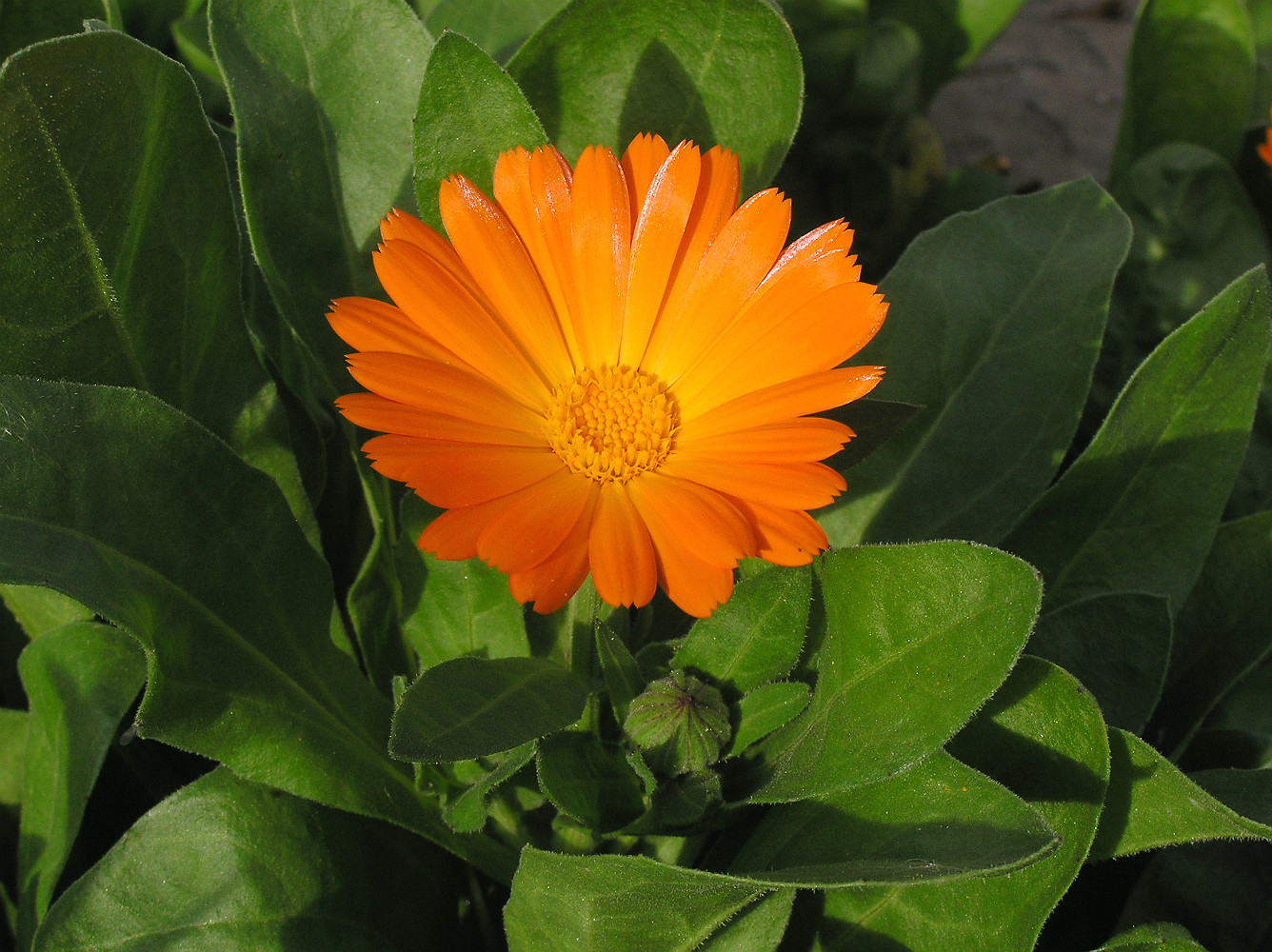 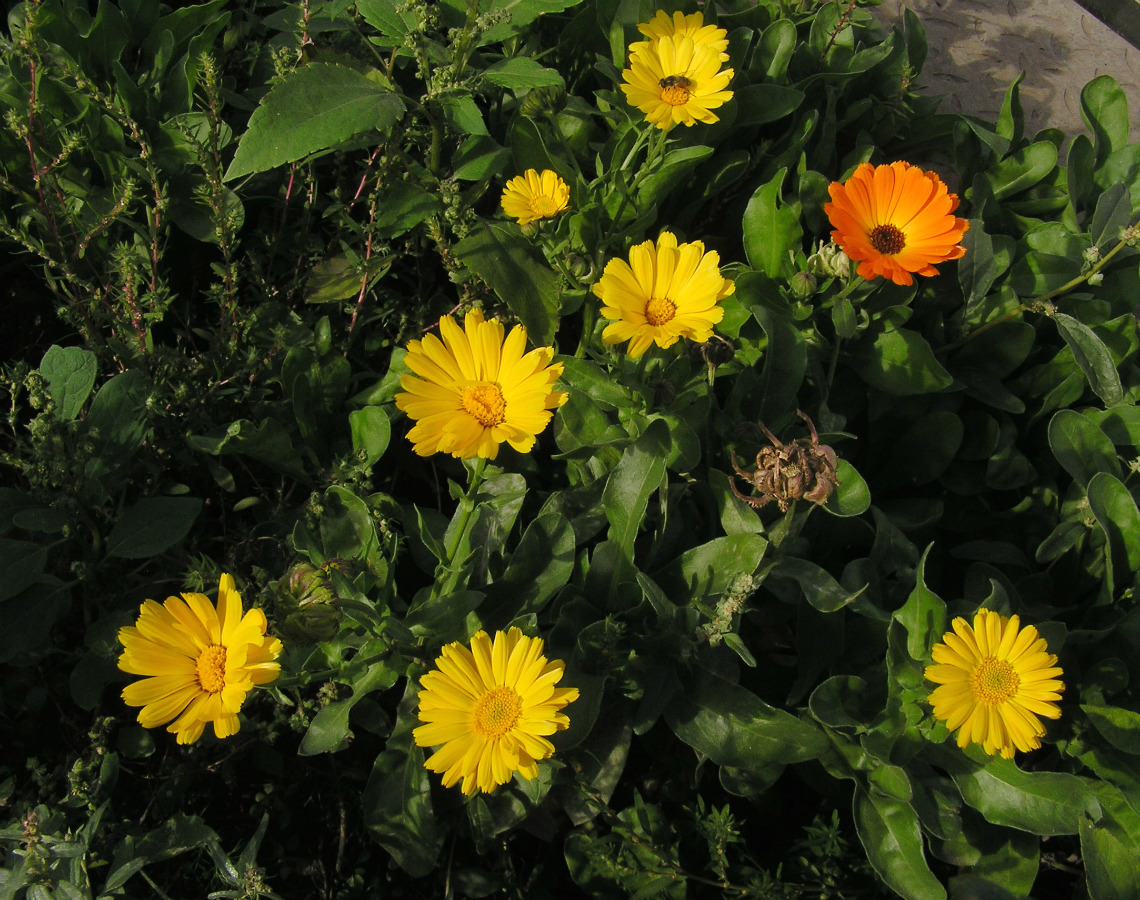 Химический состав
нарциссин                                                        календулозид
ликопин
Стандартизация
Цветки ноготков лекарственных включены в ГФ XIV – ФС.2.5.0030.15. Цветки ноготков, предназначенные для производства лекарственных растительных препаратов (пачки, фильтр-пакеты) стандартизуются по содержанию суммы флавоноидов (не менее 1% в пересчете на рутин), определяемых спектрофотометрическим методом при 408 нм после реакции с хлоридом алюминия и экстрактивных веществ, извлекаемых водой (не менее 35%).
       Цветки ноготков, предназначенные для получения настойки стандартизуются стандартизуются по содержанию суммы флавоноидов (не менее 1% в пересчете на рутин), определяемых спектрофотометрическим методом при 408 нм после реакции с хлоридом алюминия и экстрактивных веществ, извлекаемых 70% спиртом (не менее 35%).
      В EuPh 8 цветки календулы стандартизуются по содержанию суммы флавоноидов в пересчете на гиперозид, определяемой спектрофотометрическим методом при 425 нм после гидролиза с НСl и последующей реакции агликонов с хлоридом алюминия (не менее 0,4%) .
Препараты ноготков лекарственных
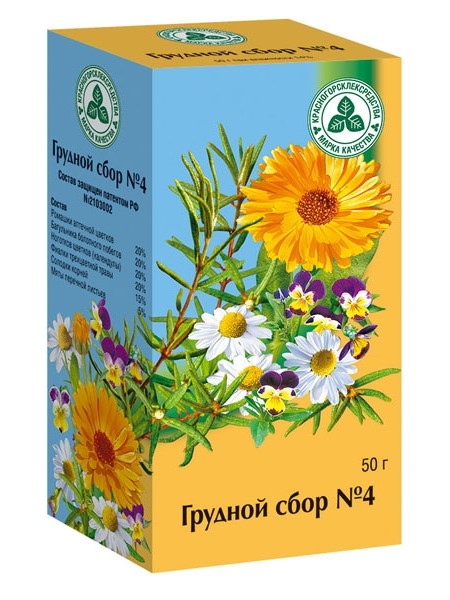 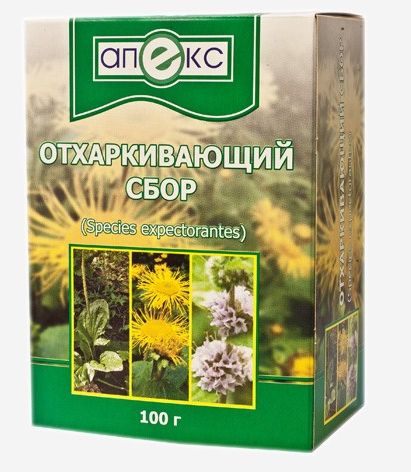 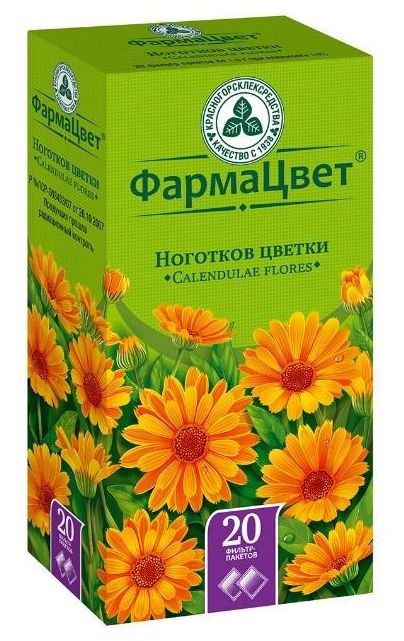 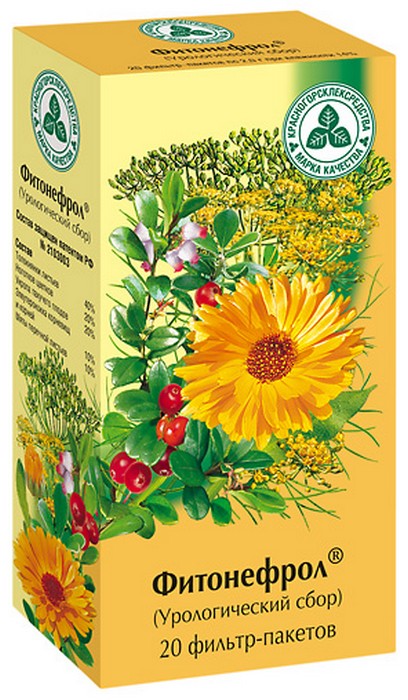 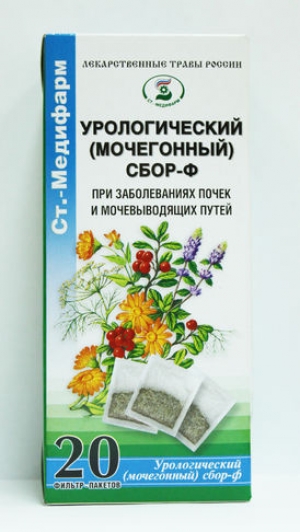 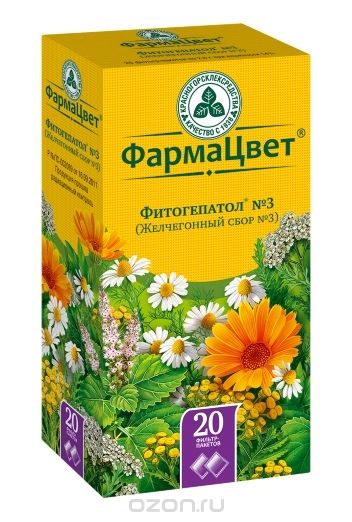 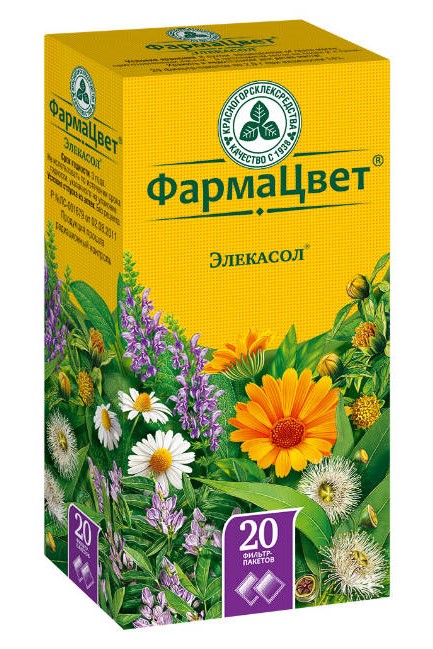 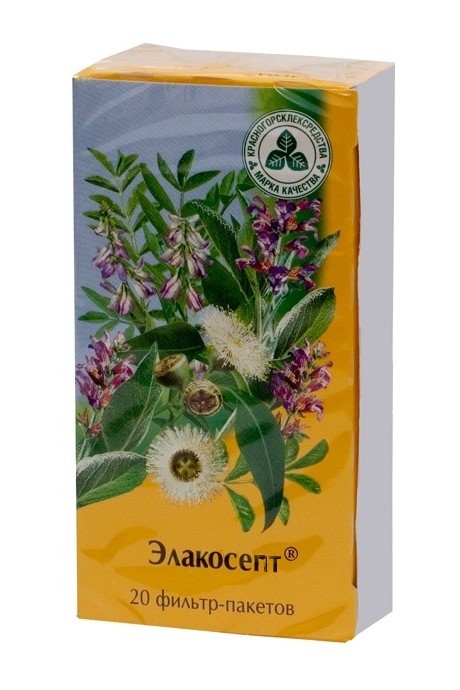 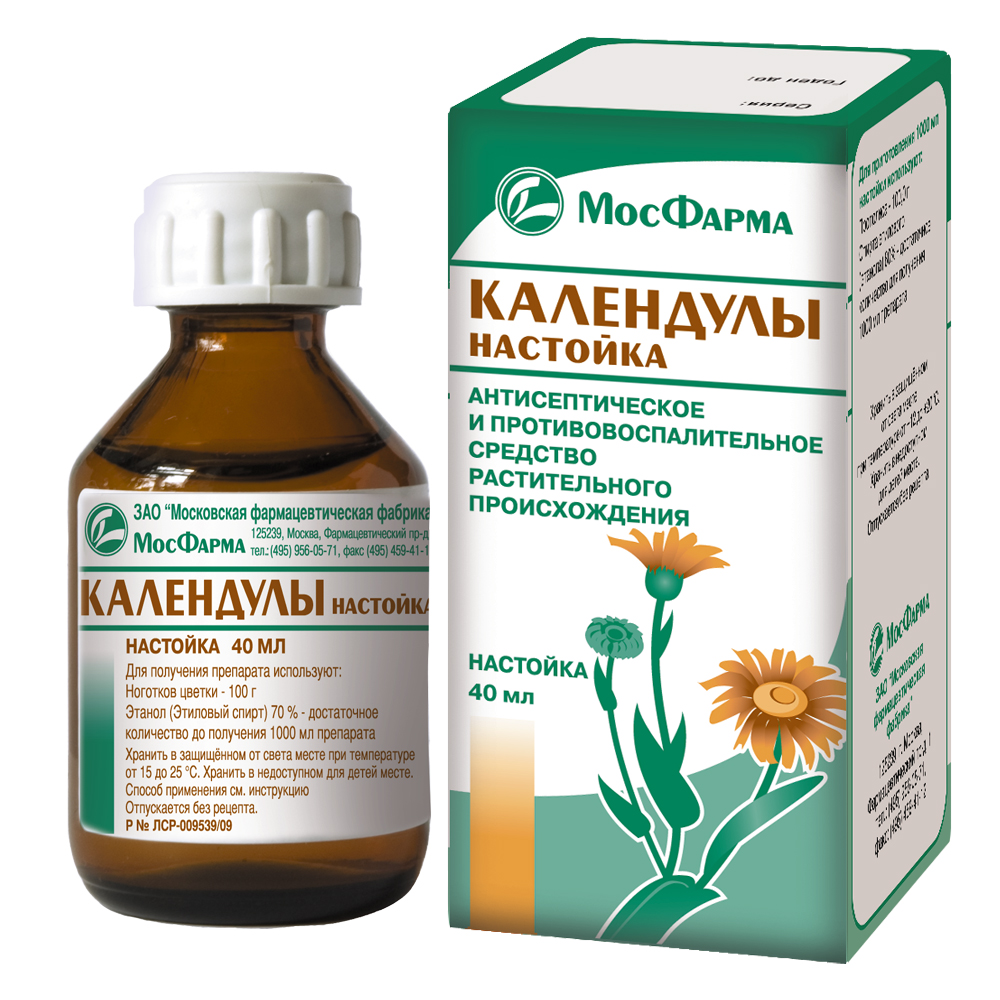 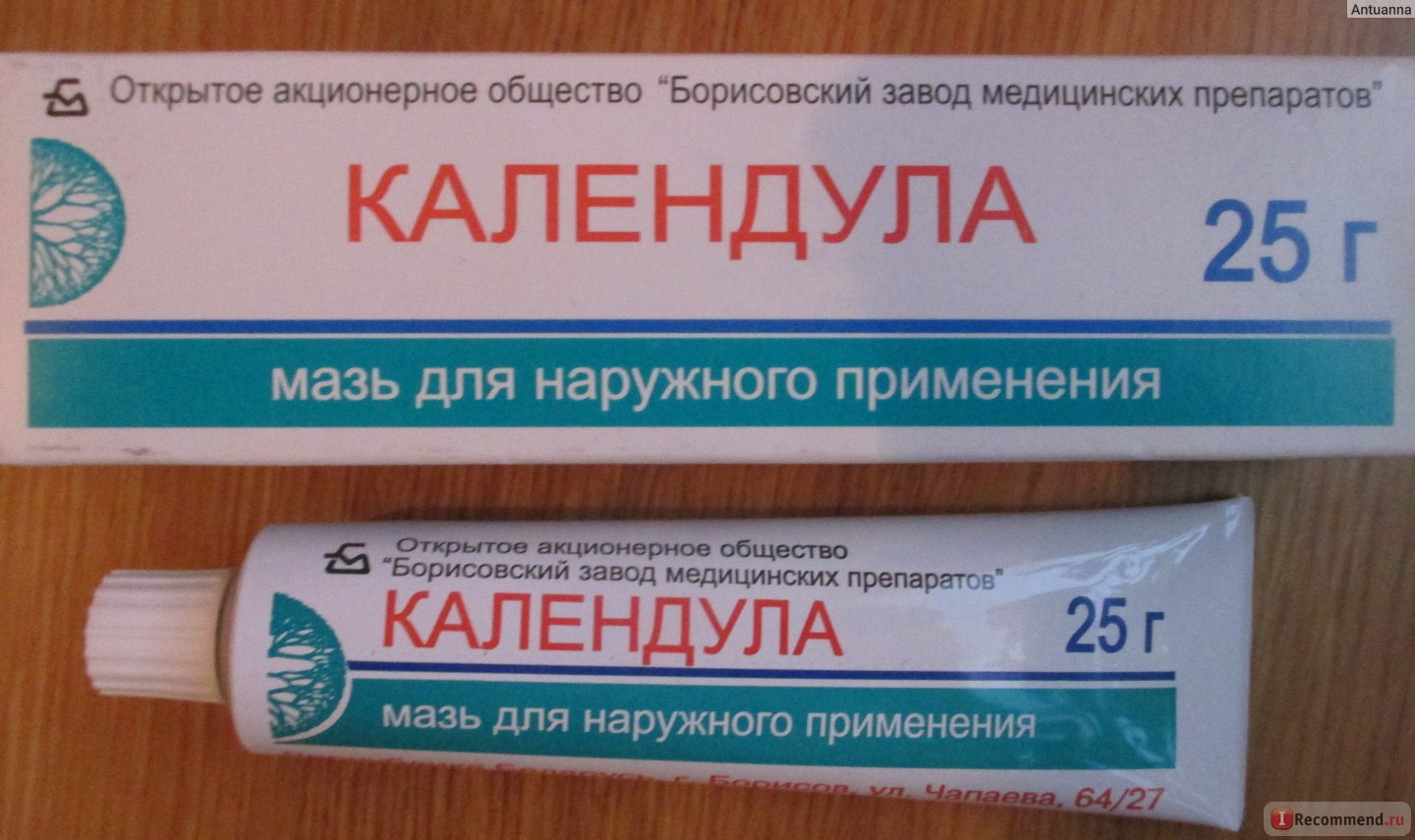 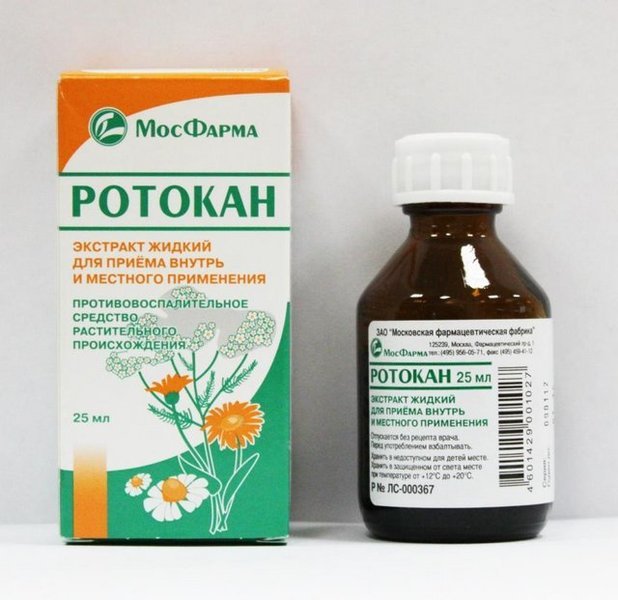 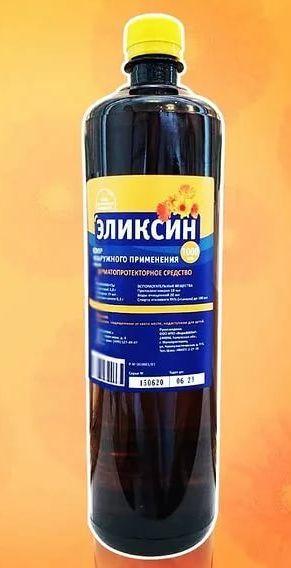 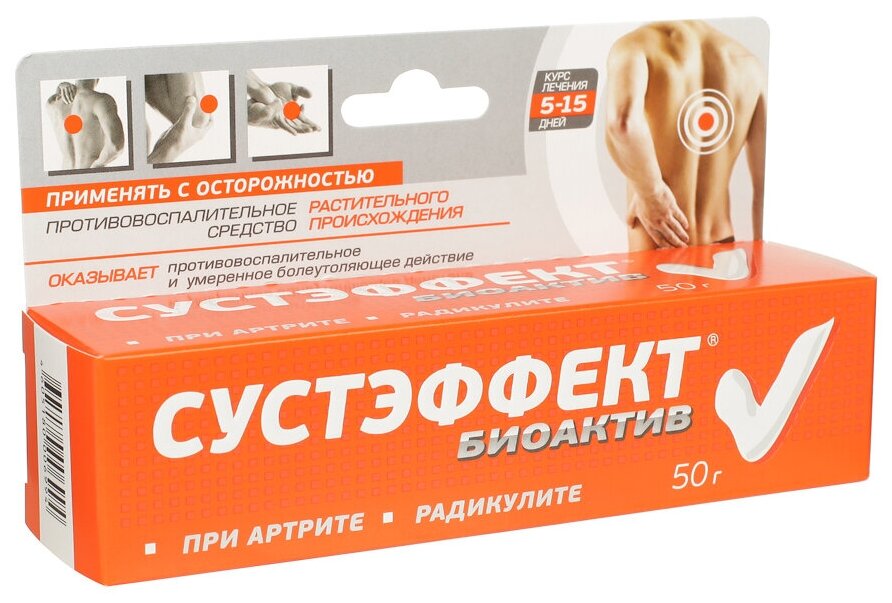 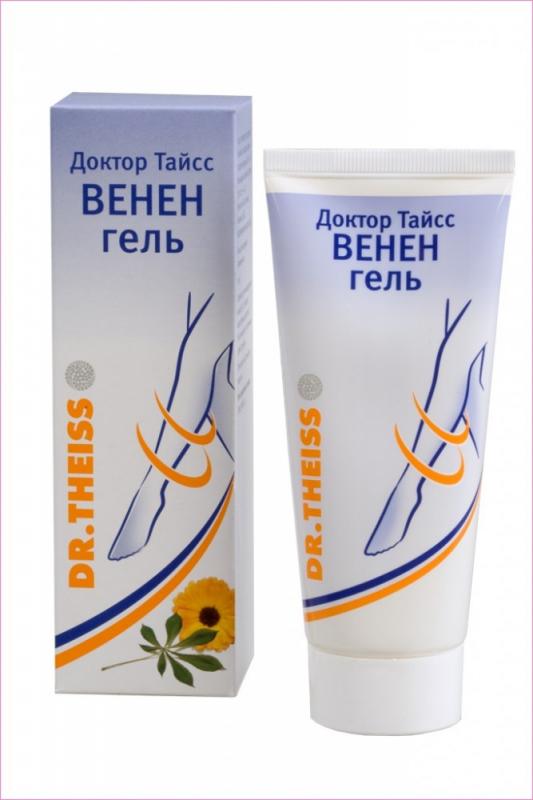 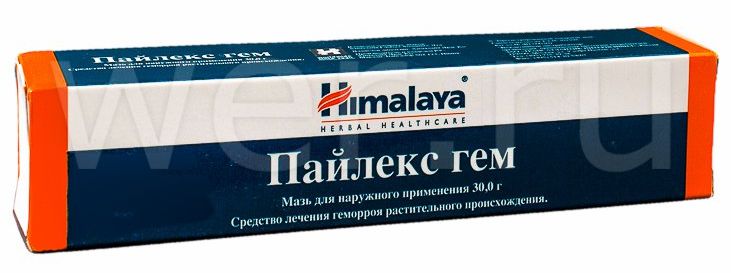 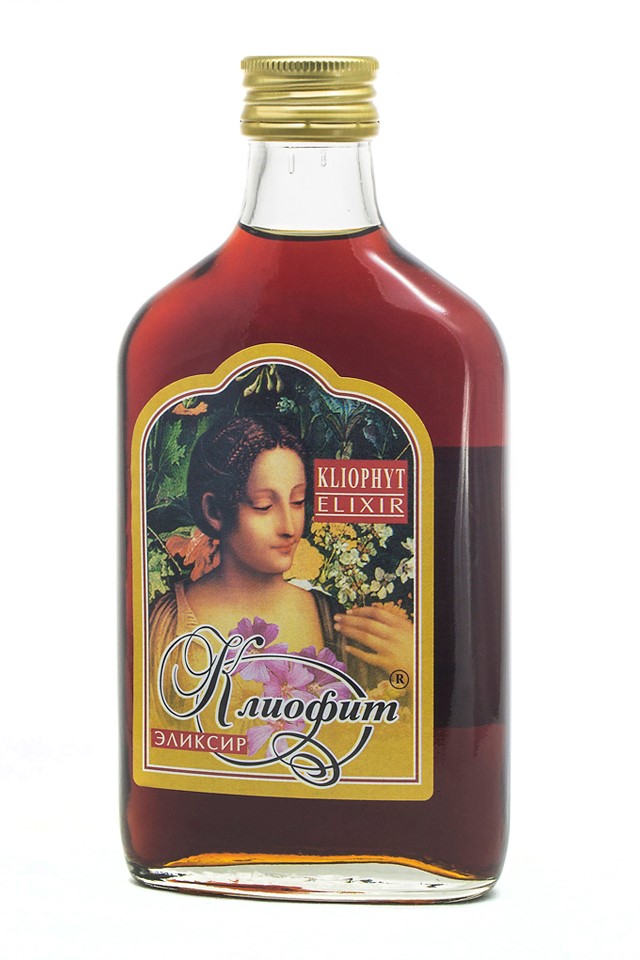 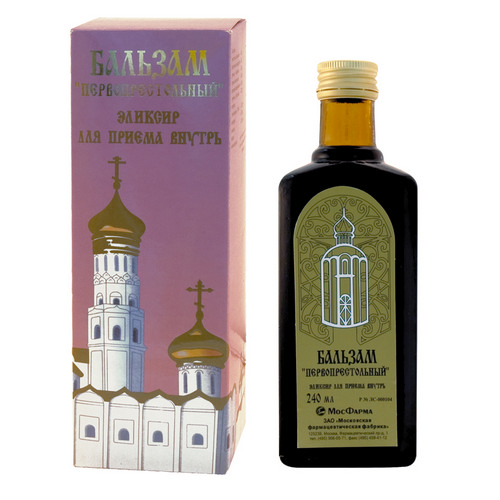